EVALUATION OF PERSPECTIVE OF PATIENTS WITH KIDNEY  DISEASE ABOUT COVID-19 VACCINESSelman Gül1, Meltem Gürsu21Bezmialem Vakıf University, Faculty of Medicine, Istanbul, Turkey2Bezmialem Vakıf University,  Faculty of Medicine, Department of Internal Medicine, Division of Nephrology, Istanbul, Turkey
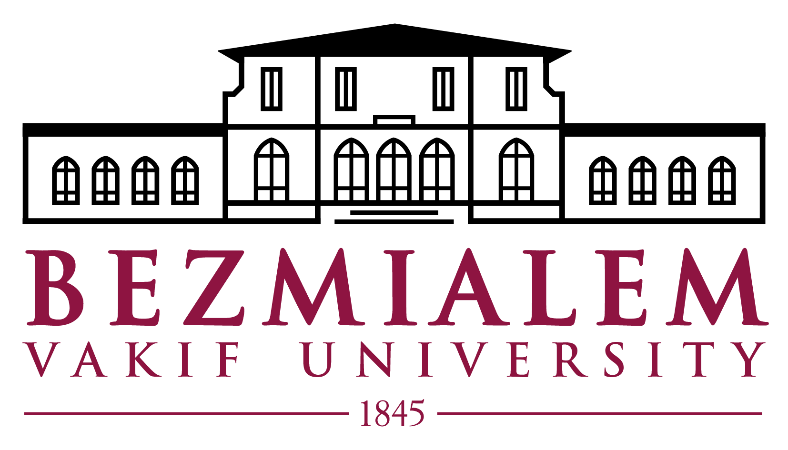 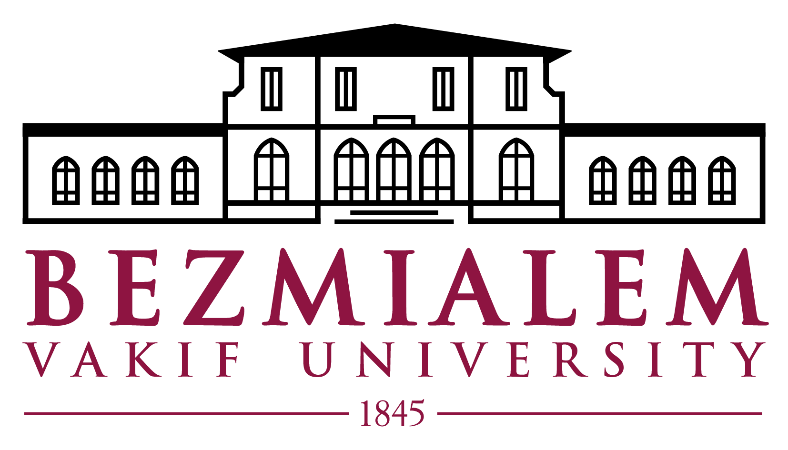 Introduction
COVID-19 vaccination is of great importance for patients with kidney diseases who have high mortality rate associated with this infection. In a study from our country, 289 patients with chronic kidney disease were involved and 82 patients died. Dialysis patients has even higher mortality rate. Herein, we investigated the attitudes of patients with kidney disease towards vaccines.
Methodology
In this survey study, patients followed up in the nephrology outpatient clinic were applied a questionnaire. Attitude towards vaccination and factors associated with vaccination rate were analyzed. SPSS Statistics 21.0 program was used for statistical analysis.
Results
249 patients were included. The mean age was 58.08±16.29 years and the mean duration of kidney disease was 6.30±8.16 years. 88 patients (38.9%) were ≥65 years of age. 208 patients (90.4%) were vaccinated (Figure-1). 138 patients (63%) decided to get vaccinated with their own choice, 61 patients (27.9%) followed the advice of health staff (Figure-1). Social media is the most common source for COVID-19 vaccine information (n=95, 45%), health care workers were in the second order (n=82, 38.9%). The majority of patients (n=196, 86.3%) think that pandemic will slow down with vaccination and 163 patients (69.7%) think that vaccine should be mandatory. 27 patients (11.6%) canceled/delayed their own or relatives’ vaccination with fear of side effects.
Figure-2: The ratio of patients vaccinated among subgroups
Discussion
Since Covid-19 progresses with high mortality in those with chronic diseases, it is of great importance to vaccinate in those with chronic diseases. Especially patients with kidney disease are more sensitive in this respect. Health staff and physicians have an important responsibility to prevent false beliefs about vaccination in the society and to provide accurate information about vaccination, and thus, mortality rates can be minimized in patients with kidney disease by increasing the vaccination rate in the society and explaining the necessary prevention methods.
Conclusion
Sufficient information from a proper source about the effectiveness, potential side effects and the benefits of widespread vaccination would increase vaccination rate.
References
1.Ozturk S, Turgutalp K, Arici M, et al. Mortality analysis of COVID-19 infection in chronic kidney disease, haemodialysis and renal transplant patients compared with patients without kidney disease: a nationwide analysis from Turkey. Nephrol Dial Transplant. 2020;35(12):2083-2095. doi:10.1093/ndt/gfaa271
2. Alvarez-Belon L, Sarnowski A, Forni LG. COVID-19 infection and the kidney. Br J Hosp Med (Lond). 2020 Oct 2;81(10):1-8. doi: 10.12968/hmed.2020.0574
3. Xiao, G., Hu, H., Wu, F., et al Acute kidney injury in patients hospitalized with COVID-19 in Wuhan,China: A single center retropective observational study. 2020. doi: 10.12122/j.issn.1673-4254.2021.02.01
4. F Caramelo, N Ferreira, B Oliveiros. Estimation of risk factors for COVID-19 mortality - preliminary results. 2020. doi: https://doi.org/10.1101/2020.02.24.20027268
5. Garcia P, Montez-Rath ME, Moore H, et al. SARS-CoV-2 Vaccine Acceptability in Patients on Hemodialysis: A Nationwide Survey. J Am Soc Nephrol. 2021 doi: 10.1681/ASN.2021010104.
6. Andrian T, Koppe L, Novel E, et al. COVID-19 vaccine acceptance among haemodialysis patients: a French survey. Clin Kidney J. 2021 Apr 28;14(8):1985-1986. doi: 10.1093/ckj/sfab084.
7. Tsapepas D, Husain SA, King KL, Burgos Y, Cohen DJ, Mohan S. Perspectives on COVID-19 vaccination among kidney and pancreas transplant recipients living in New York City. Am J Health Syst Pharm. 2021 Jun 29:zxab272. doi: 10.1093/ajhp/zxab272
8. Mejri N, Berrazega Y, Ouertani E, Rachdi H, Bohli M, Kochbati L, Boussen H. Understanding COVID-19 vaccine hesitancy and resistance: another challenge in cancer patients. Support Care Cancer. 2021 Jul 19:1–5. doi: 10.1007/s00520-021-06419-y.
Figure-1: The ratio of patients vaccinatied and the route of advice about vaccination.
Gender, educational level, occupation, presence of comorbidities did not affect vaccination rate. Vaccination was more frequent among non-smokers (p=0.002), older patients (p=0.045), and those who received information from physicians (p=0.014). Vaccination rate was lower among patients thinking that vaccine side effects might be serious (n=23, 63.8%), those who think social distancing as the most effective method of protection from COVID-19 (p=0.001), patients who omitted/delayed vaccination of themselves/relatives due to worries about side effects (p=0.003) and in those thinking that supplementary products were more effective for protection (p<0.001) (Figure-2).